FOCUS THEME: DONOR TRENDS  LUNG TRANSPLANTATION
Adult Recipients
2020
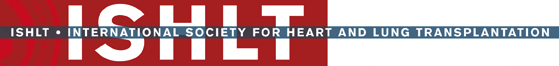 JHLT. 2020 Oct; 39(10): 1003-1049
Table of Contents
Deceased donor characteristics by transplant year/era: slides 3-11
Kaplan-Meier Survival Analyses:
Survival within 12 months: slides 12-24
Survival within 5 years conditional on survival to 1 year: slides 25-37
Freedom from BOS conditional on survival to discharge: slides 38-44
2020
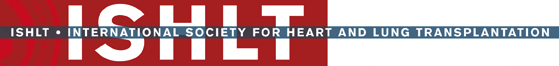 JHLT. 2020 Oct; 39(10): 1003-1049
Deceased Donor Characteristics by Transplant Era/Year
2020
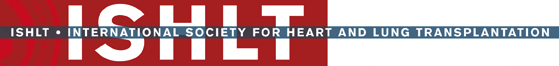 JHLT. 2020 Oct; 39(10): 1003-1049
Adult Lung Transplants
Donor Characteristics (Transplants: Jan 1992 – June 2018)
2020
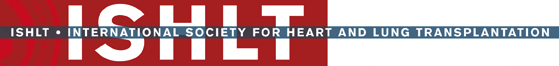 Continuous factors are expressed as median (5th – 95th percentiles)
JHLT. 2020 Oct; 39(10): 1003-1049
Summary statistics included transplants with non-missing data
1 Based on Apr 1994 – Dec 2000 transplants
[Speaker Notes: Comparisons for categorical variables were made using the chi-square statistic. Multiple groups were compared using single p-value. 

Comparisons for continuous variables were made using Kruskal-Wallis test.

A significant p-value means that at least one of the groups is different than the others but it doesn’t identify which group it is.]
Adult Lung Transplants
Donor Characteristics
(Transplants: Jan 1992- Jun 2018)
2020
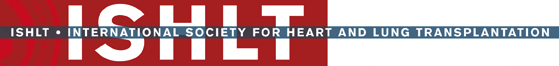 Summary statistics included transplants with non-missing data
JHLT. 2020 Oct; 39(10): 1003-1049
1 Based on Apr 2006 – Dec 2009 transplants
2 Based on Jul 2004 – Dec 2009 transplants
4 Based on Jan 2005 – Dec 2009 transplants
3 Based on Apr 1994 – Dec 2000 transplants
[Speaker Notes: Comparisons for categorical variables were made using the chi-square statistic. Multiple groups were compared using single p-value. 

Comparisons for continuous variables were made using Kruskal-Wallis test.

A significant p-value means that at least one of the groups is different than the others but it doesn’t identify which group it is.]
Adult Lung Transplants
Median Donor BMI (kg/m2)
Median Donor Age (years)
Median Donor PO2 (mmHg)
(Transplants: Jan 2005 – Jun 2018)
(Transplants: Jan 1992 – Jun 2018)
(Transplants: Jan 1995 – Jun 2018)
2020
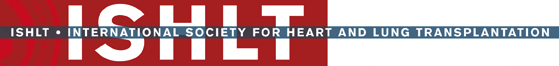 JHLT. 2020 Oct; 39(10): 1003-1049
Adult Lung TransplantsDonor Sex Distribution by Location and Era
(Transplants: Jan 1992 – Jun 2018)
Donor Sex:
2020
Europe
North America
Other
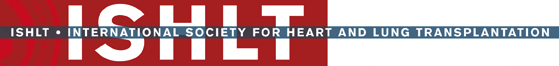 JHLT. 2020 Oct; 39(10): 1003-1049
Adult Lung TransplantsDonor Cause of Death Distribution by Location and Era
(Transplants: Jan 1992 – Jun 2018)
Donor Cause of Death:
2020
Other
Europe
North America
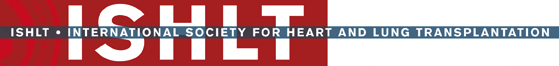 JHLT. 2020 Oct; 39(10): 1003-1049
Adult Lung Transplants
Donors with History of Alcohol Use*
Donors with History of Smoking*
(Transplants: Jan 1995 – Jun 2018)
(Transplants: Jan 2005 – Jun 2018)
*Cigarette use for more than 20 pack years
*Two or more alcoholic drinks per day
2020
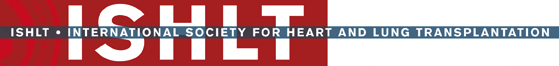 JHLT. 2020 Oct; 39(10): 1003-1049
Adult Lung Transplants
Donors with History of Other Drugs Use*
Donors with History of Cocaine Use*
(Transplants: Jan 2000 – Jun 2018)
(Transplants: Jan 2000 – Jun 2018)
*Donor ever abused or had a dependency to non-intravenous street drugs, such as crack, marijuana or prescription narcotics, sedatives, hypnotics or stimulants
*Donor has ever abused or had a dependency to cocaine
2020
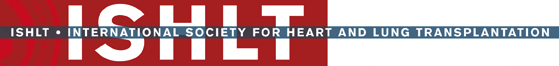 JHLT. 2020 Oct; 39(10): 1003-1049
Adult Lung Transplants
Donors with History of Diabetes
Donors with History of Hypertension
(Transplants: Jan 1995 – Jun 2018)
(Transplants: Jan 1995 – Jun 2018)
2020
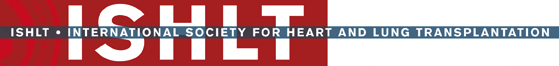 JHLT. 2020 Oct; 39(10): 1003-1049
Survival Analyses
Kaplan-Meier Survival within 12 Months
2020
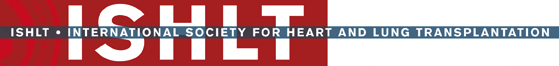 JHLT. 2020 Oct; 39(10): 1003-1049
Adult Lung TransplantsKaplan-Meier Survival within 12 Months
By Donor Age (Transplants: Jan 2000 – Jun 2017)
All pairwise comparisons were significant at p < 0.05 except Donor <35 years vs. Donor 35-49 years
2020
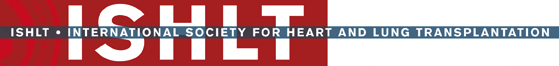 JHLT. 2020 Oct; 39(10): 1003-1049
Note: Y-axis is truncated for clearer presentation
Adult Lung Transplants
Kaplan-Meier Survival within 12 Months by Donor and Recipient Age
(Transplants: Jan 2000 - Jun 2017)
2020
Recipients ≥60 Years
Recipients 40-59 Years
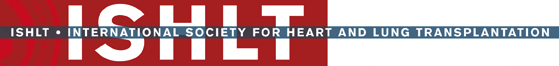 JHLT. 2020 Oct; 39(10): 1003-1049
Note: Y-axis is truncated for clearer presentation
Adult Lung Transplants
Kaplan-Meier Survival within 12 Months by Donor Age and Location
(Transplants: Jan 2000 - Jun 2017)
2020
North America
Other
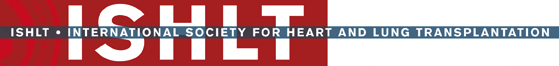 JHLT. 2020 Oct; 39(10): 1003-1049
Note: Y-axis is truncated for clearer presentation
Adult Lung Transplants
Kaplan-Meier Survival within 12 Months
By Donor Cause of Death
By Donor PO2
(Transplants: Jan 2000 – Jun 2017)
(Transplants: Jan 2005 – Jun 2017)
No pairwise comparisons were significant at p < 0.05
2020
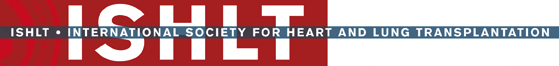 JHLT. 2020 Oct; 39(10): 1003-1049
Note: Y-axis is truncated for clearer presentation
Adult Lung TransplantsKaplan-Meier Survival within 12 Months
By Donor History of Alcohol Use*
By Donor History of Smoking*
(Transplants: Jan 2005 – Jun 2017)
(Transplants: Jan 2000 – Jun 2017)
*Two or more alcoholic drinks per day
*Cigarette use for more than 20 pack years
p < 0.0001
p = 0.63
2020
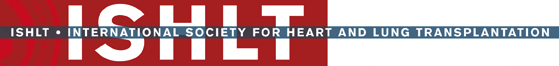 JHLT. 2020 Oct; 39(10): 1003-1049
Note: Y-axis is truncated for clearer presentation
Adult Lung Transplants
Kaplan-Meier Survival within 12 Months
By Donor History of Other Drug Use*
By Donor History of Cocaine Use*
(Transplants: Jan 2000 – Jun 2017)
(Transplants: Jan 2000 – Jun 2017)
*Donor ever abused or had a dependency to non-intravenous street drugs, such as crack, marijuana or prescription narcotics, sedatives, hypnotics or stimulants
*Donor has ever abused or had a dependency to cocaine
p  = 0.1299
p  = 0.0414
2020
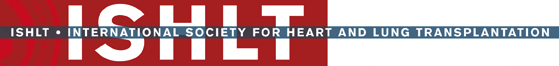 JHLT. 2020 Oct; 39(10): 1003-1049
Note: Y-axis is truncated for clearer presentation
Adult Lung TransplantsKaplan-Meier Survival within 12 Months
By Donor History of Hypertension
By Donor History of Diabetes
(Transplants: Jan 2000 -  Jun 2017)
(Transplants: Jan 2000 – Jun 2017)
p <0.0001
p <0.0001
2020
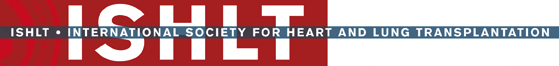 JHLT. 2020 Oct; 39(10): 1003-1049
Note: Y-axis is truncated for clearer presentation
Adult Lung TransplantsKaplan-Meier Survival within 12 Months by Ischemic Time
(Transplants: Jan 2000 – Jun 2017)
p <0.0001
2020
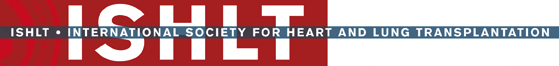 JHLT. 2020 Oct; 39(10): 1003-1049
Note: Y-axis is truncated for clearer presentation
Adult Lung Transplants
Kaplan-Meier Survival within 12 Months by Donor Age and
Ischemic Time (Transplants: Jan 2000 - Jun 2017)
No pairwise comparisons were significant at p < 0.05 except Donor <35 yrs vs. Donor ≥50 yrs
2020
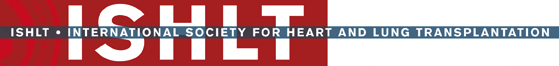 Ischemic Time ≥ 4 Hours
JHLT. 2020 Oct; 39(10): 1003-1049
Note: Y-axis is truncated for clearer presentation
Adult Lung Transplants
Kaplan-Meier Survival within 12 Months by Donor Hypertension and
Ischemic Time (Transplants: Jan 2000 – Jun 2017)
All pairwise comparisons were significant at p < 0.05 except
Donor with History of Hypertension, Ischemic Time <4 hours vs. Donor with No History of Hypertension, Ischemic Time <4 hours
Donor with History of Hypertension, Ischemic Time ≥ 4 hours vs. Donor with No History of Hypertension, Ischemic Time <4 hours
2020
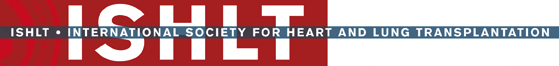 JHLT. 2020 Oct; 39(10): 1003-1049
Note: Y-axis is truncated for clearer presentation
Adult Lung Transplants
Kaplan-Meier Survival within 12 Months by Donor PO2 and Ischemic Time
(Transplants: Jan 2005 – Jun 2017)
No pairwise comparisons were significant at p < 0.05 except
Donor PO2 <250 mmHg, Ischemic Time <4 hours vs. Donor PO2 ≥250 mmHg, Ischemic Time ≥4 hours 
Donor PO2 250+ mmHg, Ischemic Time <4 hours vs. Donor PO2 ≥ 250 mmHg, Ischemic Time ≥ 4 hour
2020
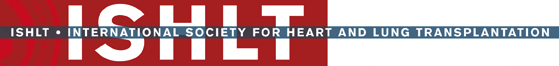 JHLT. 2020 Oct; 39(10): 1003-1049
Note: Y-axis is truncated for clearer presentation
Adult Lung Transplants
Kaplan-Meier Survival within 12 Months by Donor Age and
Donor History of Diabetes (Transplants: Jan 2000 - Jun 2017)
All pairwise comparisons were significant at p < 0.05 except Donor <35 yrs vs. Donor 35-49 yrs
2020
Donor without History of Diabetes
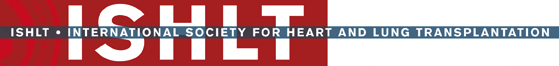 JHLT. 2020 Oct; 39(10): 1003-1049
Note: Y-axis is truncated for clearer presentation
Survival Analyses
Kaplan-Meier Survival within 5 Years Conditional on Survival to 1 Year
2020
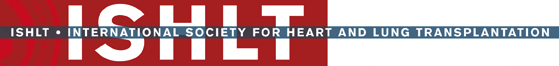 JHLT. 2020 Oct; 39(10): 1003-1049
Adult Lung Transplants
Kaplan-Meier Survival within 5 Years Conditional on Survival to 1 Year
By Donor Age (Transplants: Jan 2000 – Jun 2013)
No pairwise comparisons were significant at p < 0.05
2020
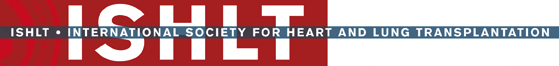 JHLT. 2020 Oct; 39(10): 1003-1049
Note: Y-axis is truncated for clearer presentation
Adult Lung Transplants 
Kaplan-Meier Survival within 5 Years Conditional on Survival to 1 Year
by Donor and Recipient Age (Transplants: Jan 2000 - Jun 2013)
No pairwise comparisons were significant at p < 0.05
No pairwise comparisons were significant at p < 0.05
2020
Recipients 18-39 Years
Recipients 40-59 Years
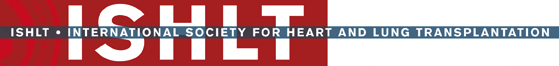 JHLT. 2020 Oct; 39(10): 1003-1049
Note: Y-axis is truncated for clearer presentation
Adult Lung Transplants 
Kaplan-Meier Survival within 5 Years Conditional on Survival to 1 Year
by Donor Age and Location (Transplants: Jan 2000 - Jun 2013)
2020
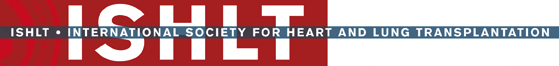 Europe
North America
JHLT. 2020 Oct; 39(10): 1003-1049
Note: Y-axis is truncated for clearer presentation
Adult Lung Transplants 
Kaplan-Meier Survival within 5 Years Conditional on Survival to 1 Year
By Donor Cause of Death
By Donor PO2
(Transplants: Jan 2005 – Jun 2013)
(Transplants: Jan 2000 – Jun 2013)
No pairwise comparisons were significant at p < 0.05
No pairwise comparisons were significant at p < 0.05 except 
CVA/Stroke vs. Head Trauma
2020
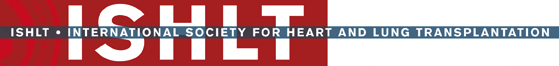 JHLT. 2020 Oct; 39(10): 1003-1049
Note: Y-axis is truncated for clearer presentation
Adult Lung Transplants 
Kaplan-Meier Survival within 5 Years Conditional on Survival to 1 Year
By Donor History of Smoking*
By Donor History of Alcohol Use*
(Transplants: Jan 2000 – Jun 2013)
(Transplants: Jan 2005 – Jun 2013)
*Two or more alcoholic drinks per day
*Cigarette use for more than 20 pack years
p = 0.8030
p = 0.0337
2020
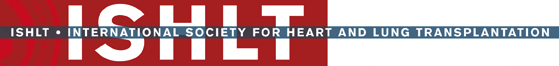 JHLT. 2020 Oct; 39(10): 1003-1049
Note: Y-axis is truncated for clearer presentation
Adult Lung Transplants
Kaplan-Meier Survival within 5 Years Conditional on Survival to 1 Year
By Donor History of Other Drug Use*
By Donor History of Cocaine Use*
(Transplants: Jan 2000 – Jun 2013)
(Transplants: Jan 2000 – Jun 2013)
*Donor ever abused or had a dependency to non-intravenous street drugs, such as crack, marijuana or prescription narcotics, sedatives, hypnotics or stimulants
*Donor has ever abused or had a dependency to cocaine
p = 0.0002
p  = 0.0179
2020
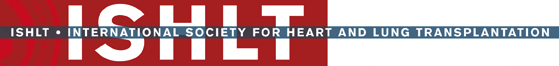 JHLT. 2020 Oct; 39(10): 1003-1049
Note: Y-axis is truncated for clearer presentation
Adult Lung Transplants
Kaplan-Meier Survival within 5 Years Conditional on Survival to 1 Year
By Donor History of Hypertension
By Donor History of Diabetes
(Transplants: Jan 2000 – Jun 2013)
(Transplants: Jan 2000 – Jun 2013)
p = 0.0014
p = 0.0005
2020
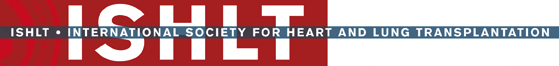 JHLT. 2020 Oct; 39(10): 1003-1049
Note: Y-axis is truncated for clearer presentation
Adult Lung Transplants
Kaplan-Meier Survival within 5 Years by Ischemic Time
Conditional on Survival to 1 Year (Transplants: Jan 2000 – Jun 2013
p < 0.0001
2020
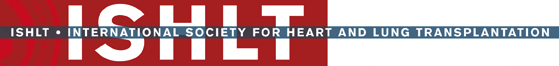 JHLT. 2020 Oct; 39(10): 1003-1049
Adult Lung Transplants 
Kaplan-Meier Survival within 5 Years Conditional on Survival to 1 Year
by Donor Age and Ischemic Time (Transplants: Jan 2000 - Jun 2013)
No pairwise comparisons were significant at p < 0.05
2020
Ischemic Time <4 Hours
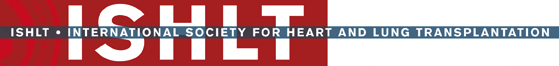 Ischemic Time ≥4 Hours
JHLT. 2020 Oct; 39(10): 1003-1049
Note: Y-axis is truncated for clearer presentation
[Speaker Notes: new slide 31]
Adult Lung Transplants 
Kaplan-Meier Survival within 5 Years Conditional on Survival to 1 Year by
Donor History of Hypertension and Ischemic Time (Transplants: Jan 2005 – Jun 2013
All pairwise comparisons were significant at p < 0.05 except
Donor with History of Hypertension, Ischemic Time <4 hours vs. Donor with No History of Hypertension, Ischemic Time <4 hours
Donor with History of Hypertension, Ischemic Time ≥4 hours vs. Donor with No History of Hypertension, Ischemic Time <4 hours
2020
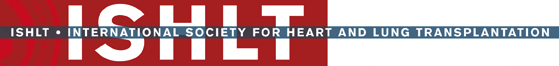 JHLT. 2020 Oct; 39(10): 1003-1049
Note: Y-axis is truncated for clearer presentation
Adult Lung Transplants
Kaplan-Meier Survival within 5 Years Conditional on Survival to 1 Year
by Donor PO2 and Ischemic Time (Transplants: Jan 2000 – Jun 2013)
All pairwise comparisons were significant at p < 0.05 except
Donor PO2 <250, Ischemic Time <4 hours vs. Donor PO2 ≥ 250, Ischemic Time <4 hours
Donor PO2 <250, Ischemic Time ≥4 hours vs. Donor PO2 ≥ 250, Ischemic Time ≥ 4 hours
2020
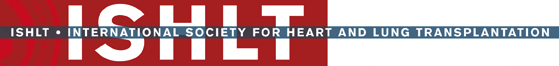 JHLT. 2020 Oct; 39(10): 1003-1049
Note: Y-axis is truncated for clearer presentation
Adult Lung Transplants 
Kaplan-Meier Survival within 5 Years Conditional on Survival to 1 Year
by Donor Age and Donor History of Diabetes (Transplants: Jan 2000 - Jun 2013)
No pairwise comparisons were significant at p < 0.05
2020
Donor with History of Diabetes
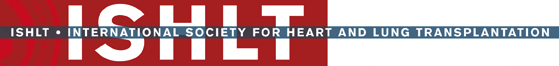 Donor without History of Diabetes
JHLT. 2020 Oct; 39(10): 1003-1049
Note: Y-axis is truncated for clearer presentation
Survival Analyses
Freedom from BOS                                     Conditional on Survival to Discharge
2020
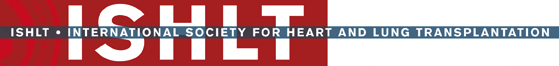 JHLT. 2020 Oct; 39(10): 1003-1049
Adult Lung Transplants 
Freedom from BOS Conditional on Survival to Discharge
By Donor Age (Transplants: Jan 2000 – Jun 2017)
No pairwise comparisons were not significant at p < 0.05 except Donor <35 yrs vs. Donor ≥50 yrs
2020
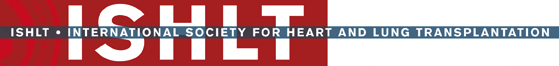 JHLT. 2020 Oct; 39(10): 1003-1049
Adult Lung TransplantsFreedom from BOS Conditional on Survival to Discharge
By Donor PO2
By Donor Cause of Death
(Transplants: Jan 2005 – Jun 2017)
(Transplants: Jan 2000 – Jun 2017)
No pairwise comparisons were significant at p < 0.05
2020
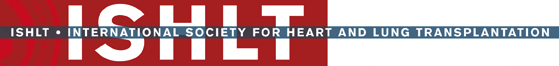 JHLT. 2020 Oct; 39(10): 1003-1049
Adult Lung Transplants 
Freedom from BOS Conditional on Survival to Discharge
by Ischemic Time (Transplants: Jan 2000 – Jun 2017)
p < 0.0001
2020
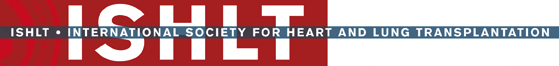 JHLT. 2020 Oct; 39(10): 1003-1049
Adult Lung Transplants 
Freedom from BOS Conditional on Survival to Discharge
By Donor History of Smoking*
By Donor History of Alcohol Use*
(Transplants: Jan 2000 – Jun 2017)
(Transplants: Jan 2005 – Jun 2017)
*Cigarette use for more than 20 pack years
*Two or more alcoholic drinks per day
p  = 0.6803
2020
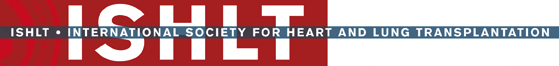 JHLT. 2020 Oct; 39(10): 1003-1049
Adult Lung Transplants 
Freedom from BOS Conditional on Survival to Discharge
By Donor History of Cocaine Use*
By Donor History of Other Drug Use*
(Transplants: Jan 2000 – Jun 2017)
(Transplants: Jan 2000 – Jun 2017)
*Donor ever abused or had a dependency to non-intravenous street drugs, such as crack, marijuana or prescription narcotics, sedatives, hypnotics or stimulants
*Donor has ever abused or had a dependency to cocaine
p  = 0.4408
2020
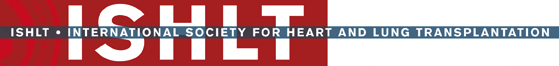 JHLT. 2020 Oct; 39(10): 1003-1049
Adult Lung Transplants 
Freedom from BOS Conditional on Survival to Discharge
By Donor History of Diabetes
By Donor History of Hypertension
(Transplants: Jan 2000 – Jun 2017)
(Transplants: Jan 2000 – Jun 2017)
p  = 0.6625
2020
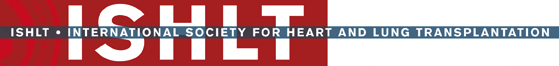 JHLT. 2020 Oct; 39(10): 1003-1049